Турнир по математике «И в шутку, и всерьёз!»
Презентация к внеклассному мероприятию
 для учащихся 5 – 9 классов.
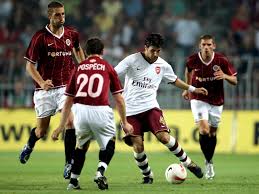 Все мы любим футбол
                                                                              За атаку и гол, 
                                                                                            Потому что футбол – 
                                                                                             Это праздник всегда!
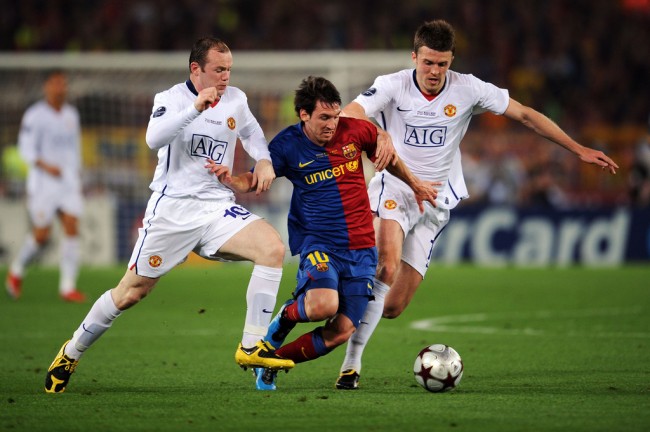 Все мы любим футбол
                                                                               
За азарт игроков,
                                                                                            Потому что футбол – 
                                                                                    Это   супер – игра!
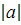 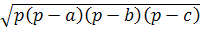 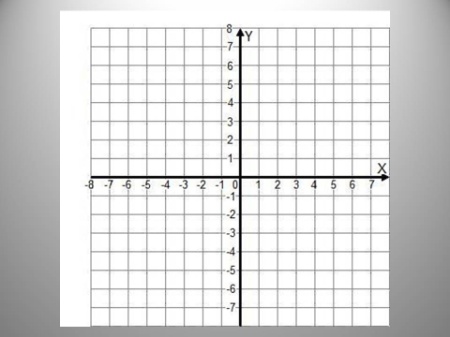 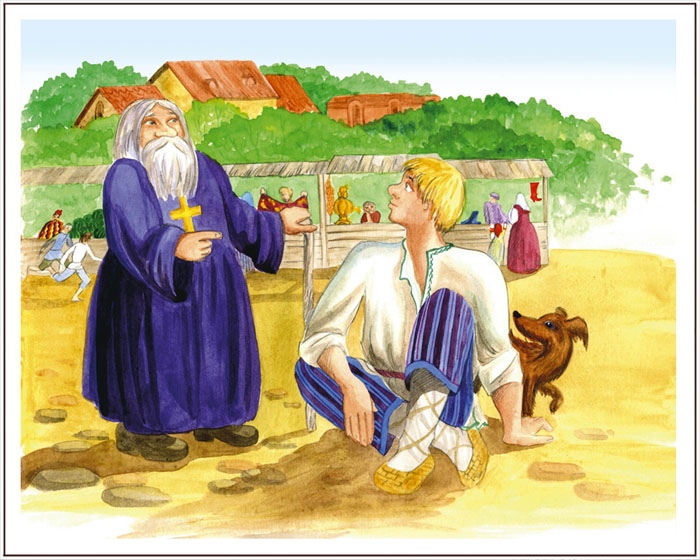 Живет Балда в поповом доме, Спит себе на соломе,Ест за четверых,Работает за семерых.